Figure 4. Transmission dynamics in the Nipah virus disease outbreak in Kozhikode District, Kerala State, India, 2018, ...
J Infect Dis, Volume 219, Issue 12, 15 June 2019, Pages 1867–1878, https://doi.org/10.1093/infdis/jiy612
The content of this slide may be subject to copyright: please see the slide notes for details.
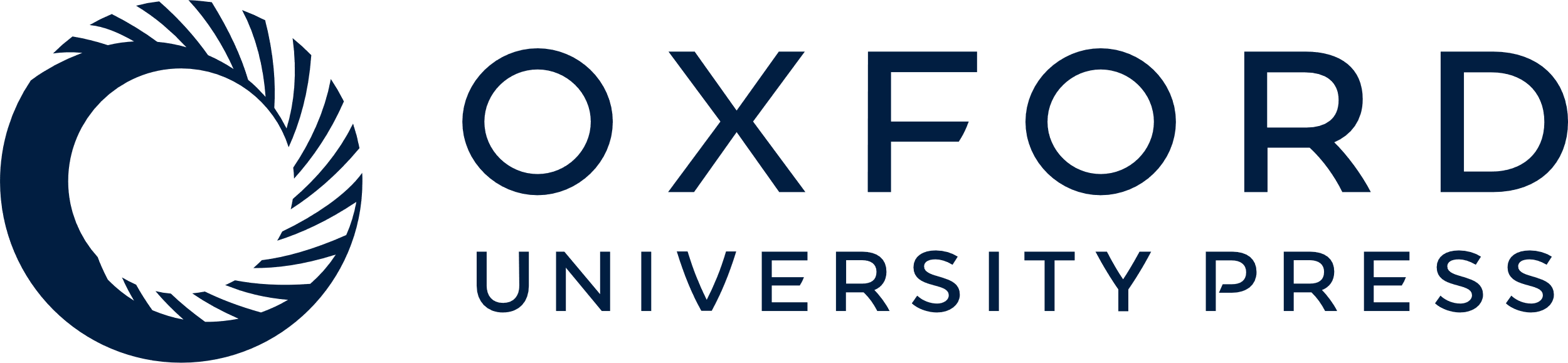 [Speaker Notes: Figure 4. Transmission dynamics in the Nipah virus disease outbreak in Kozhikode District, Kerala State, India, 2018, depicting the chain of transmission between the index case and other cases in 3 hospitals. CT, computed tomography; ICU, intensive care unit.


Unless provided in the caption above, the following copyright applies to the content of this slide: © The Author(s) 2018. Published by Oxford University Press for the Infectious Diseases Society of America. All rights reserved. For permissions, e-mail: journals.permissions@oup.com.This article is published and distributed under the terms of the Oxford University Press, Standard Journals Publication Model (https://academic.oup.com/journals/pages/open_access/funder_policies/chorus/standard_publication_model)]